OHIO EMPLOYER AND OHIO FAMILY HEALTH RESEARCH CONFERENCE

JULY 29, 2011
Effective Access to Health Care for Adults in Ohio
Sharon K. Hull, MD, MPH
Northeast Ohio Medical University (NEOMED)
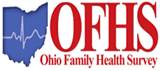 Acknowledgments
NEOMED
Austen BioInnovation Institute in Akron
Case Western Reserve University – The Metro Health System, Center for Health Care Research and Policy
Health Policy Research Network
Ohio Colleges of Medicine Government Resource Center
Research Team Members
Kristin R. Baughman, PhD
Joseph J. Sudano, Jr., PhD
Mike Hewit, MS
Ryan C. Burke, MPH
State of Ohio
Karen Boester, Ohio Dept. of Job and Family Services
Melissa Senter, Ohio Dept. of Job and Family Services
Bo Lu, Ohio State University
Jenni Jones, Ohio Department of Health
overview
Background and rationale

Methodology

Findings
Specific Aim #1 – Current state of access to health care
Specific Aim #2 – Equity of access
Specific Aim #3 – County and region rankings

Need for a longitudinal study

Policy implications

Questions
Background and rationale
Defining effective access to health care
Background
Classic models of access to care evaluate
Insurance status
Sociodemographic status
Health care utilization
Enabling factors such as transportation and language- and culturally-appropriate care

Effective access to care must also include patient- and population-level measures of health outcomes
Logic Model for Effective Access to Health Care
Not assessed in this study
Intermediate and Proximate Outcomes – A brief summary
Intermediate outcomes
Utilization of health care
Cost/health care spending

Proximate (to the individual) outcomes
Self-reported health status
Health-related quality of life
Measures of disease outcomes
Measures of preventive services delivered
Quality-adjusted life years
Specific aims
Evaluate the current state of access to health care and factors related to effective access

Assess the equity of health care access among four population subgroups of interest
Gender
Race/ethnicity
LGBT status
Region of residence

Rank counties and regions on intermediate and proximate measures of access to health care and examine trends in these measures at these geographic levels from 2008 to 2010
Methods – Specific Aim #1
General Methodology
Datasets used for this study
2008 OFHS
2010 OFHS
2009 Area Resource File (HRSA)

Identified ten outcome variables to model
Health care utilization as intermediate outcomes
Realized need – medical and dental care utilization within past 12 months
Unrealized need – foregone medical, dental or prescription care within past 12 months
Health outcomes as proximate outcomes

Defined independent variables into 
Environmental characteristics
Population characteristics

Used SAS v. 9.1.3  and STATA v. 11.0
Dependent Variables Analyzed – Intermediate Outcomes
Medical care utilization (ED or office visit within past 12 months)

Foregone medical care within past 12 months
 
Dental care utilization (dental visit within past 12 months)

Foregone dental care within past 12 months
 
Foregone prescriptions within past 12 months
Dependent Variables Analyzed – Proximate Outcomes
Self-reported health status – Good/very good/excellent vs. fair/poor

Physically healthy days - <>14 days

Mentally healthy days – two cutoff points, <> 14 days (CDC) and <>20 days (ODMH)

Psychological distress (K6 score) - <> 13 reflecting severe distress
Independent Variables - Environment
Provider to population ratios
Primary care
Dentists
Dental allied health
Mental health
Pharmacy
Number of hospital beds
Health Professional Shortage Area (HPSA) designation
Primary medical care
Dentists
Mental health
Independent variables – Population characteristics
Has usual source of care
Health insurance coverage
Availability of transportation
Sociodemographic characteristics
Economic burden of health care
Health Behaviors
Tobacco use
Alcohol use
Soda consumption
Body mass index (BMI)
Analytic framework
Univariate (descriptive) analysis of all variables
Bivariate analysis of relationship between each dependent variable and each independent variable
Those that were significant were included in models
Those that were insignificant were discussed by the team and kept if
Strong theoretical reason for including it
The variable was a key demographic variable that the team felt should be accounted for
Multivariate logisitic regression models for each dependent variable
Odds ratios converted to relative risks (high prevalence variables) using Zhang and Yu methodology
Findings:  Specific aim #1
Current state of access to health care in ohio
Medical care utilization (No medical or ED visit within past 12 months)
Those without a usual source of care were less likely to have used the medical care system than those with a usual source of care RR 3.52, CI95 2.65, 4.61

Women were more likely to have used the medical care system than men.  RR 0.44, CI95 0.34, 0.58

Past smokers were more likely to have used the medical care system than never-smokers.  RR 0.67, CI95 0.48, 0.94
Foregone medical care(unmet need for medical care within past 12 months)
Those without insurance were more likely to have foregone medical care than those with private insurance.  RR 2.65, CI95 2.31, 3.00

Women were more likely to have foregone health care than men.   RR 1.27, CI95 1.11, 1.45

Those with children in the household were more likely to have foregone health care than those without children in the household.  RR 1.24, CI95 1.02, 1.48

Those who had difficulty paying medical bills were more likely to have foregone medical care than those who did not have such difficulty.  RR 4.47, CI95 4.07, 4.88

Obese individuals were more likely to have foregone medical care than normal-weight individuals.  RR 1.27, CI95 1.08, 1.48
Dental care utilization (No dental visit within the past 12 months)
Those with no usual source of medical care used less dental services than those with a usual source of medical care.  RR 1.41, CI95 1.17, 1.66

Women used more dental services than men.  RR 0.78, CI95 0.70, 0.88

Those who experienced difficulty paying their medical bills used less dental services than those who did not have such difficulties.  RR 1.34, CI95 1.19, 1.50 

Current and past smokers used less dental services than never-smokers.
Foregone dental care(Unmet Need for Dental Care within past 12 months)
Dual-eligibles were more likely than those with private insurance to have foregone dental care.   RR 1.62, CI95 1.02 2.49

Asians (RR 2.48, CI95 1.16, 4.41) and African-Americans (RR 1.31, CI95 1.01, 1.68) were more likely to have foregone dental care than whites.

Those with difficulty paying medical bills were more likely than those without such difficulties to have foregone dental care.      RR 4.35, CI95 3.67, 5.12

Smokers were more likely than non-smokers to have foregone dental care.  RR 1.58, CI95 1.28, 1.93
Foregone prescriptions(Unmet need for a prescription within the past 12 months)
Women were more likely than men to have foregone a needed prescription.  RR 1.50, CI95 1.28, 1.76

Those who were not working due to disability were more likely than those who were working to have foregone a needed prescription.  RR 1.56, CI95 1.18, 2.02

Those who had difficulty paying medical bills were more likely than those without such difficulty to have foregone a needed prescription.  RR 5.63, CI95 4.92, 6.37

Current and former smokers were more likely than non-smokers to have foregone a needed prescription.
Self-reported health status(Fair or poor self-reported health status)
All groups who did not have private health insurance were more likely to have reported fair or poor health status than those with private health insurance.

Those with a high school education or less were more likely to have reported fair or poor health status than those with an advanced college degree.

All groups who were not working were more likely to have reported fair or poor health status than those who were currently employed.

Current and former smokers were more likely than non-smokers to have reported fair or poor health status

Underweight and obese individuals were more likely than normal-weight individuals to have reported fair or poor health status.
Healthy days – physical(≥ 14 physically unhealthy days out of the last 30 days)
Those who were divorced were more likely to report more physically unhealthy days than those who are married or are part of an unmarried couple.  RR 1.29, CI95 1.02, 1.61

Those who had experienced difficulty paying medical bills reported more physically unhealthy days than those without such difficulties.  RR 2.18, CI95 1.86, 2.53

Current smokers and smokeless tobacco users reported more physically unhealthy days than non-users of tobacco. 

Those who drank less than one soda per day reported fewer physically unhealthy days than those who drank no soda. 

Underweight and obese individuals reported more physically unhealthy days than those who were normal weight.
Healthy days – mental (≥ 14 mentally unhealthy days out of the last 30 days – CDC Cutoff; ≥ 20 mentally unhealthy days out of the last 30 days – ODMH Cutoff)
Those who were uninsured or on Medicaid reported more mentally unhealthy days than those with private insurance.

Those who had lower incomes reported more mentally unhealthy days.

Those who were unemployed for any reason reported more mentally unhealthy days than those who were currently employed.

Those who had difficulty paying medical bills reported more mentally unhealthy days than those who had not experienced such difficulties.  CDC Cutoff (both are significant):  RR 2.94, CI95 2.33, 3.67
Healthy days – mental  (CONTINUED)(≥ 14 mentally unhealthy days out of the last 30 days – CDC Cutoff; ≥ 20 mentally unhealthy days out of the last 30 days – ODMH Cutoff)
Current smokers reported more mentally unhealthy days than those who had never smoked.  CDC Cutoff:  (both are significant):  RR 1.82, CI95 1.39, 2.37

Binge drinkers reported more mentally unhealthy days than those who drank alcohol but did not binge drink.  CDC Cutoff (both are significant): RR 1.52, CI95 1.06, 2.15

Obese and underweight individuals reported more mentally unhealthy days than those who were normal weight.  Both cutoffs are significant for both groups.
Psychological distress – K6 Score(K6 Score ≥ 13 = Very high risk for psychological distress)
Those who lived in a county with fewer mental health workers than the state medial reported higher levels of psychological distress than those who lived in a county with more mental health providers. RR 1.54, CI95 1.06, 2.19

Those on Medicare and those who are dual eligibles reported higher levels of psychological distress than those with private health insurance.

Those with lower incomes reported higher levels of psychological distress.

Those who are not working reported higher levels of psychological distress than those who were currently working.
Psychological distress – K6 Score(K6 Score ≥ 13 = Very high risk for psychological distress)
Those who had experienced difficulty paying medical bills reported higher levels of psychological distress than those who had no such difficulties      RR 3.28, CI95 2.53, 4.21

Current smokers reported higher levels of psychological distress than those who had never smoked.  RR 2.13, CI95 1.58, 2.84

Those who are underweight reported higher levels of psychological distress than those who were of normal weight.  RR 1.57, CI95 1.16, 2.10
Findings:  Specific aim #2
Equity of access to health care in ohio
Methods – specific aim #2
Considered four demographic characteristics for stratified analysis
Gender
Race/ethnicity
LGBT status
Region
LGBT status was not significant in any model, so no separate stratified analysis was done for this group
Gender was significant in four models
Medical care utilization
Dental care utilization
Foregone medical care
Foregone prescriptions
Race/ethnicity and region were significant in the foregone dental care model
Highlights from these stratified analyses are presented here
Gender differences in medical care utilization
BASELINE ASSOCIATION IN REGRESSION MODEL:  Females were more likely to have had a physician visit or used the ED in the past 12 months than males

Significant for males – higher utilization, not significant for females
# of hospital beds in the county below the statewide median
Larger family size
Being unmarried and not living with a partner
Past smokers

No variables significant for females but not for males
Gender differences in dental care utilization
BASELINE ASSOCIATION IN REGRESSION MODEL:  Females were more likely to have utilized dental services in the past 12 months than males

Lower dental utilization for males; not significant for females:
Having no usual source of medical care
Obesity

Higher dental utilization for males; not significant for females:
Larger family size

Lower dental utilization for females; not significant for males
Being widowed
Renting rather than owning a home
Gender differences in foregone medical care
BASELINE ASSOCIATION IN REGRESSION MODEL:  Females were more likely to have foregone needed medial care in the past 12 months than males.

Higher likelihood of foregone medical care for males; not significant for females
LGBT status
Larger family size

Lower likelihood of foregone medical care for males; not significant for females
Retired status
Being a non-drinker
Being overweight or obese

Lower likelihood of foregone medical care for females; not significant for males
Age 65 years o older
Being a high school graduate (compared with having an advanced degree)
Gender differences in foregone prescriptions
BASELINE ASSOCIATION IN REGRESSION MODEL:  Females were more likely to have foregone purchasing a needed prescription within the past 12 months than males.

Higher likelihood of foregone prescriptions for males; not significant for females
Older age
Bachelor’s degree education as compared to advanced college degrees
Past or current smokers
Consuming one or more sodas per week

Lower likelihood of foregone prescriptions for females; not significant for males
Having Medicaid as the source of insurance

Higher likelihood of foregone prescriptions for females; not significant for males
Not having prescription drug coverage
Race/ethnicity differences inforegone dental care
BASELINE ASSOCIATION IN REGRESSION MODEL:  African-American and Asian respondents were more likely to have foregone dental care than White/Other respondents (insufficient number of Asian respondents to analyze this subgroup)

Higher likelihood of foregone medical care for white/other respondents; not significant for African Americans
Dual-eligible status
Lower income
Renting rather than owning a home

Lower likelihood of foregone medical care for white/other respondents; not significant for African Americans
Age 65 years or older
Living in a rural region

Higher likelihood of foregone medical care for African Americans; not significant for white/other respondents
Living in a county where the dental allied health provider-to-population ratio is below the state median
LGBT status
Regional differencesin foregone dental care
BASELINE ASSOCIATION IN REGRESSION MODEL:  Respondents living in a rural county were less likely to have foregone dental care than those living in a suburban county.

Higher likelihood of foregone dental care for rural respondents
Being female
Being Hispanic
Current smoker

Lower likelihood of foregone dental care for rural respondents
Having no usual source of medical care

Higher likelihood of foregone dental  care for suburban respondents
Living in an area with lower dentist-to-population ratio below the statewide median
Being underweight

Lower likelihood of foregone dental care for suburban respondents
Living in an area with dental allied health provider to population ratio below the statewide median
Older age
Findings:  Specific aim #3
County and region rankings and trends
Methods – specific aim #3
Dependent (outcome) variables were compared (proportions) from 2008 and 2010 OFHS survey results at the regional level.  Trends over time were assessed for each of the regions.


Survey respondents and sampling frames differed 2008-2010 – comparing two cross-sectional studies of two different populations
Key findings – trends 2008-2010
Medical care utilization rose 2.2% across the state, from 90.1% in 2008 to 92.3% in 2010

Foregone medical care also rose by 2.0%, from 23.4% in 2008 to 25.4% in 2010 (one in four respondents)

Dental care utilization dropped slightly (0.2%

Foregone dental care rose by 0.9% and foregone prescriptions rose by 1.4%
Key findings – trends 2008-2010
Self-reported health and physically unhealthy days worsened

Mentally healthy days improved by 6.3% according to the CDC cutoff of 14 or more mentally unhealthy days in the past month. . .

But worsened by 0.7% using the ODMH cutoff of 20 or more mentally unhealthy days in the past month
Regional Trends in medical care utilization, 2008-2010
Regional Trends in foregone medical care, 2008-2010
Regional trends in foregone prescriptions, 2008-2010
Limitations
Cross-sectional study – cannot draw conclusions about causality

Different sampling frame and population size from 2008-2010, so comparisons across the two surveys may not represent comparable populations

In order to adequately assess causality related to health outcomes for individuals or populations, need a longitudinal study following the same individuals over time
Summary of key findings
1 in 4 adults in Ohio have forgone needed medical care within the past year

8.3% of adults do not have a usual source of medical care

Among adults age 18-64, 18.8% are uninsured for medical care

22.8% of all adults have no prescription drug coverage
Key findings - continued
28.2% of all adults report having had difficulty paying medical bills within the past year.  This group is:
4.5 times more likely to forego needed medical care
4.3 times more likely to forego needed dental care
5.6 times more likely to forego needed prescriptions
1.3 times less likely to have visited a dentist
2.0 times more likely to report “fair or poor” health status
2.2 times more likely to report high rates of physically unhealthy days
2.8 times more likely to report high rates of mentally unhealthy days
Policy recommendations
Targeted efforts to improve health behaviors may lower health care costs for the state. 
Continue funding for existing programs
Consider additional programmatic development

Targeted efforts to enhance services to individuals living in Appalachian communities, who seem to have the worst overall access to health care may decreased regional disparities in health outcomes.

Targeted efforts to enhance services to those living in suburban communities may help mitigate decreases in access seen in this region during the Great Recession.

Statewide assessment of the dental workforce and its distribution could lead to improved access to dental care for those most in need.
questions